XI Congreso sobre Uso y Manejo del Suelo (UMS 2021)
¿Cómo dejamos el suelo a las próximas generaciones?
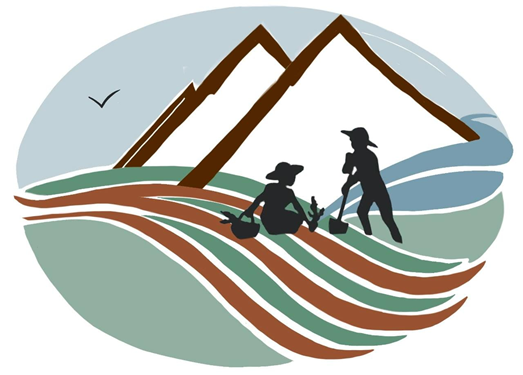 1 al 3 de diciembre, Bahía Blanca-Argentina
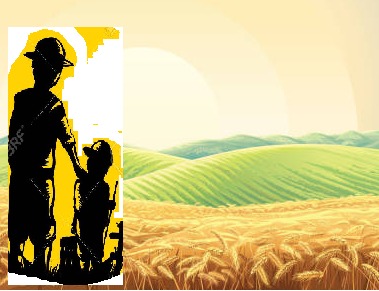 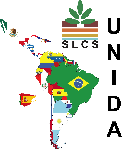 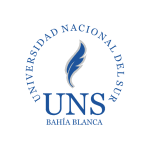 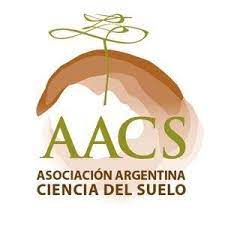 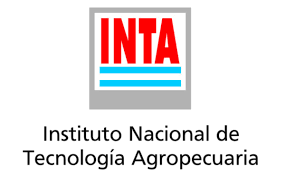 Acerca de las presentaciones en video:
Las exposiciones en video *.wmv, deberán ser realizadas en Power Point y grabadas en formato video (archivo *.wmv), con la función de Power Point “Grabar presentación con diapositivas”. Se enviará una plantilla con portada y cierre de presentación a todos los que propongan realizar una presentación clásica.
Sugerencia: Coloque una foto suya en la portada de la presentación. Esto ayudará a lograr su identificación por el público en próximos encuentros.

ENVIAR al coordinador lo antes posible:
-Curriculum resumido de tres renglones como máximo, describiendo su experiencia en el área. Deberán incluir foto actualizada, correo electrónico, institución y número de matrícula profesional si la tuviera.
-Resumen de la presentación de 250 palabras como máximo.
Recuerden que la duración para conferencista será de 40 minutos y para los disertantes de la mesa redonda una duración de 20 minutos.